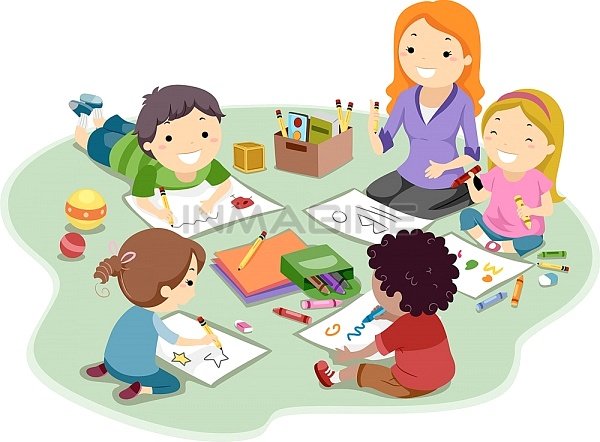 Значение 
дидактических игр в 
трудовом воспитании дошкольников
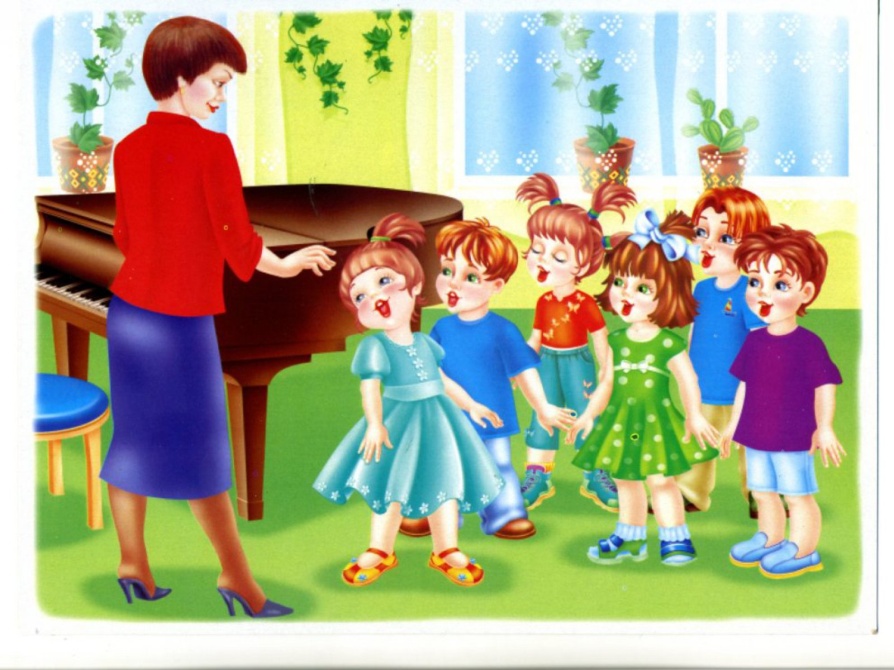 Проблема трудового воспитания
детей в детском саду является
одной из главных. В дошкольном
возрасте у детей  формируется 
психологическая готовность к
труду, ответственное отношение 
к процессу труда и его результату. Ребенка больше привлекает процесс труда,
чем его продукт. Поэтому важно установить связь между трудом и игрой.

Основными видами игр, где дети знакомятся с трудом взрослых, являются:

*сюжетно-ролевая игра

*театрализованная игра

*дидактическая игра
[Speaker Notes: Проблема]
Дидактические игры способствуют усвоению,
 закреплению у детей знаний, умений, навыков
полученных в специально организованной 
деятельности взрослого и ребенка.

     Задачи дидактических игр:
ознакомление с окружающим миром;
знакомство с природой;
знакомство с профессиями взрослых;
знакомство с бытом людей;
систематизация  знаний о Родине, людях разных
  национальностей.
Виды дидактических игр:
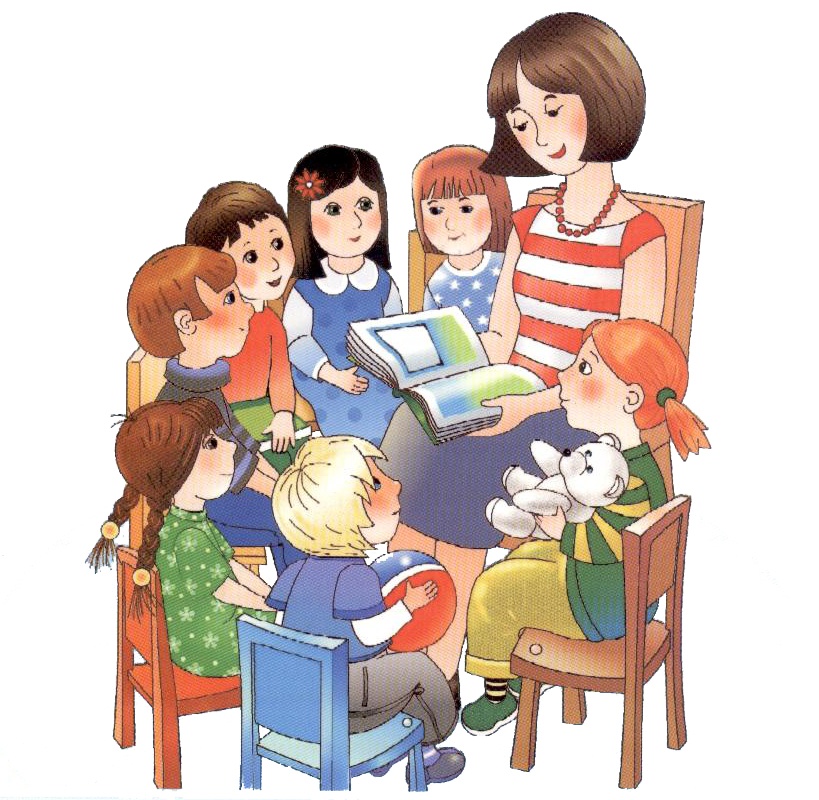 Игры с предметами:

*«Собери набор парикмахера»
(игрушечные ножницы, расчески,
фен, лак, бигуди, духи).

*«Строитель» 
(выбирают из множества предметы,
которые можно встретить на стройке: кирпичик, кран, самосвал, трактор).

*«Оденем куклу на прогулку»
Знакомим с элементарными трудовыми навыками (самообслуживание)
Настольно – печатные игры:
Подбор картинок по парам («Найди пару»);
Подбор картинок по общему признаку («Что есть в магазине»);
Подбор картинок на запоминание («Чего не стало»);
Составление разрезных картинок и кубиков («Кому что нужно для
 работы»);
Описание, рассказ по картинке с показом действий (Отгадай, кто это?»).
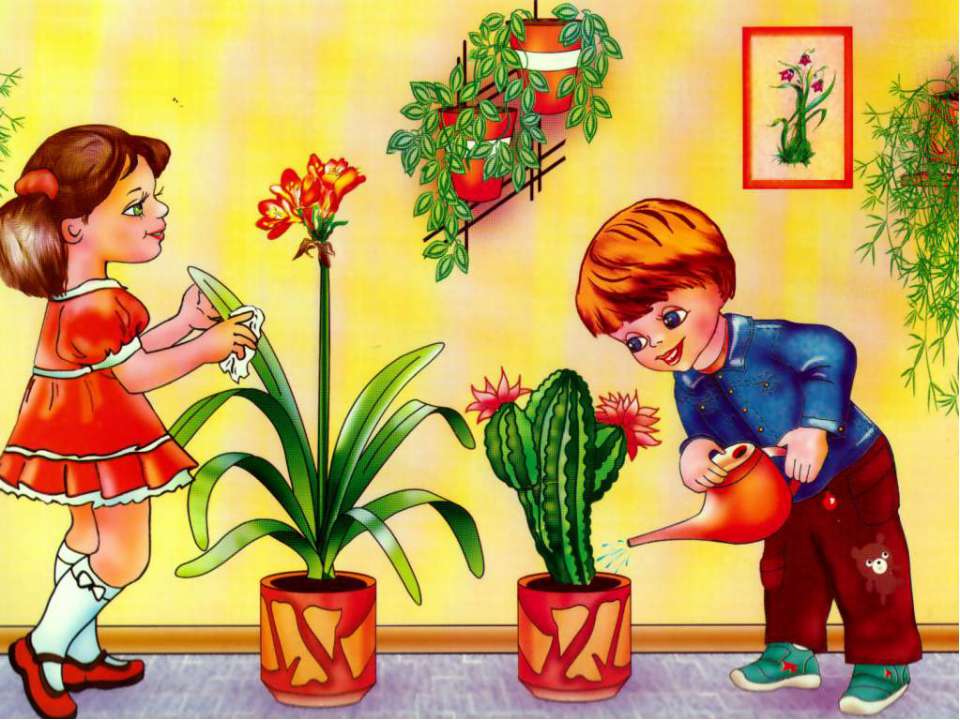 Словесные игры:

Дидактические игры построены на словах и действиях 
играющих. Дети самостоятельно решают разнообразные
 мыслительные задачи, отгадывают по описанию, находят
признаки сходства и различия, группируют предметы по 
различным признакам, используя ранее приобретенные
знания.
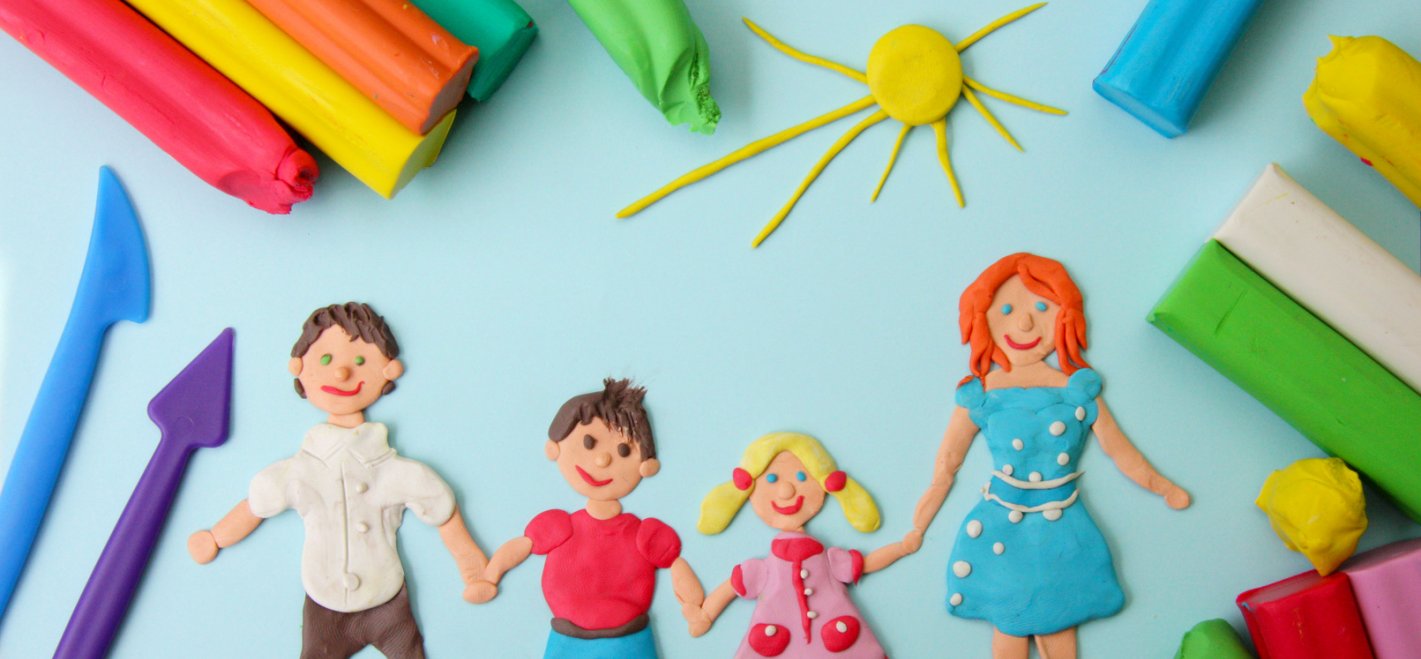 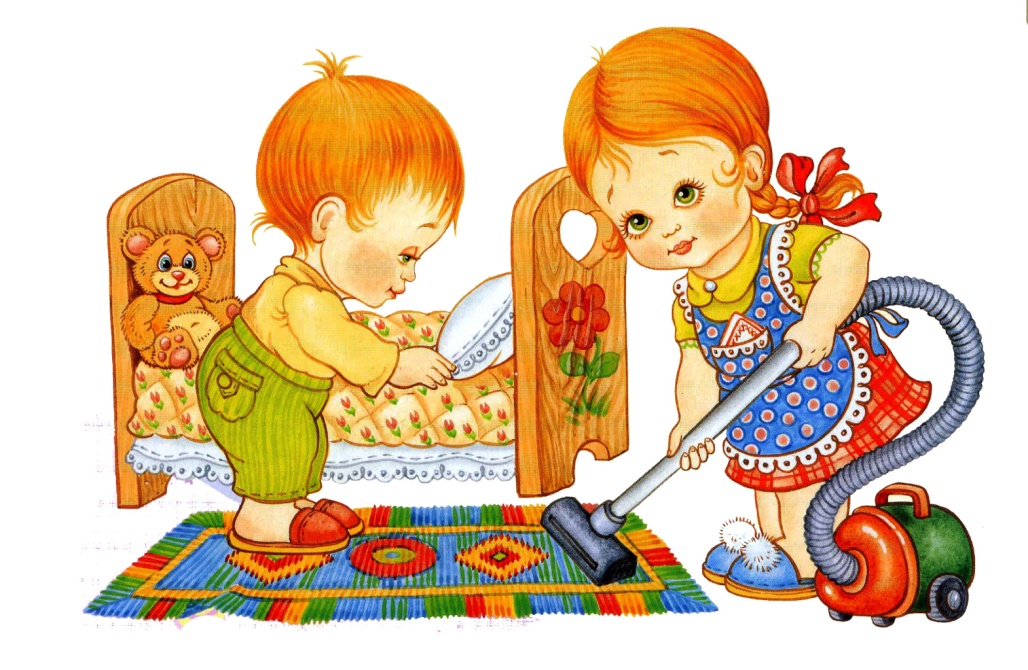 Дидактическая игра в трудовом воспитании
является важнейшим средством развития,
обучения и воспитания дошкольников.
Список литературы

       1.Алешина Н.В. Ознакомление дошкольников с окружающим/   
Н.В.АлешинаМ.: «Педагогическое Общество России» , 2000.-128 с.

2. Программа обучения и воспитания в детском саду /Под 
Ред. М.А.Васильевой, в. В. Гербовой, Т. С. Комаровой. -5 изд.
испр. и доп.-М.: Мозаика- Синтез, 2008.-208 с.

З. Примерная основная образовательная программа

4. Пряжников Н.С.Профессиональное и личностное самоопределение/
 Н.С.Пряжников.- Воронеж, 1996
Спасибо 
                  за
                        внимание.